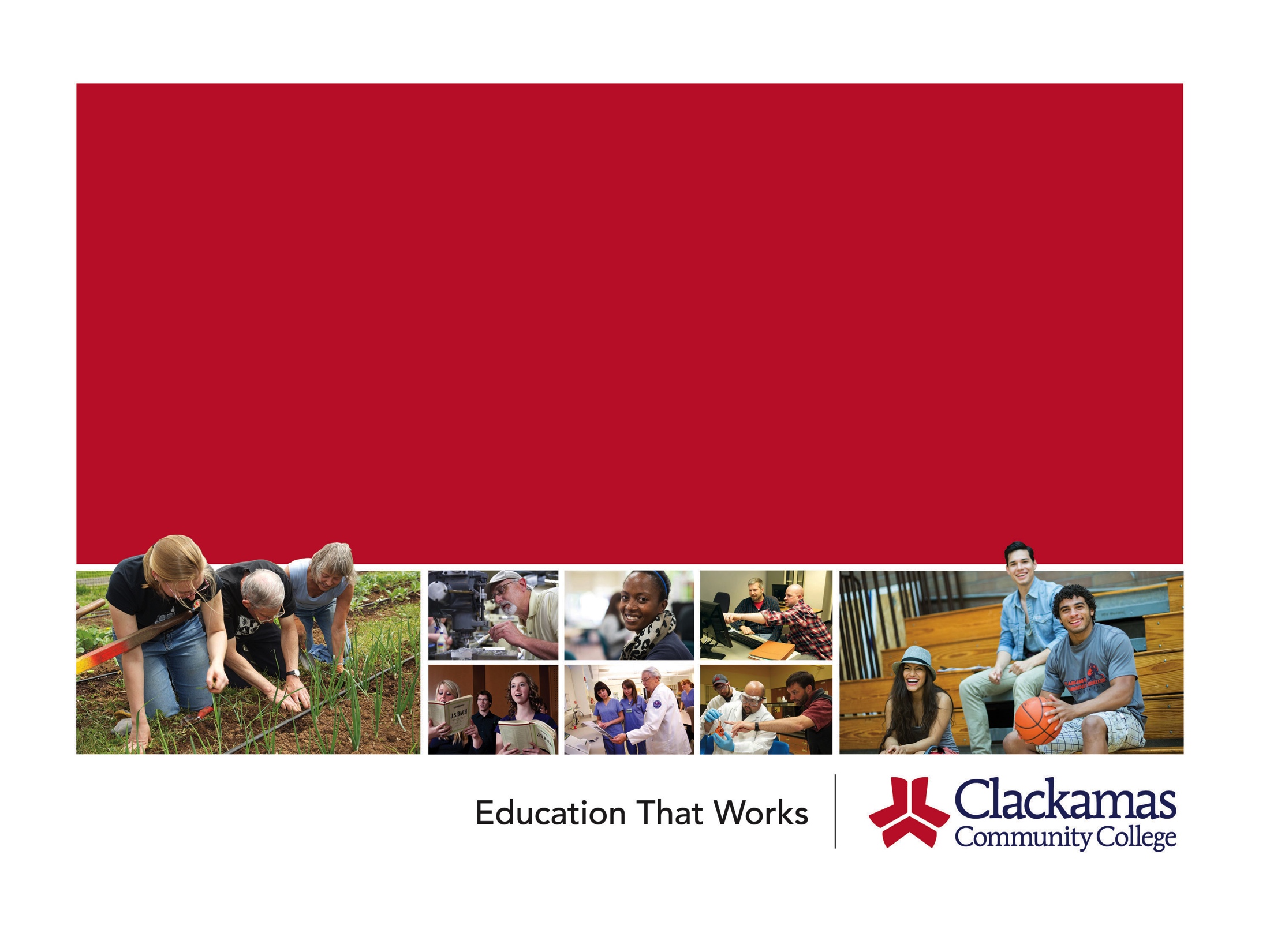 Space / Adjacency
[Speaker Notes: Updated 8-18-15, 2015]
Three phases to come
Phase One: Data Gathering

Bob and Jason will work with Leadership Cabinet to update the Space Needs Utilization spreadsheet (produced from input from the Winter 2018 VP meeting and Fall 18 Leadership Cabinet meeting)

We’ll equip each member of Leadership Cabinet with entries relevant to their areas of focus; those leaders will work with department leaders to update/add as needed. 

Deadline TBD.
Three phases to come
Phase Two: Creating Options

Jason and Bob will ask key stakeholders to help create a rubric for reviewing options for how we (re)configure space. 

Rather than Bob and Jason sitting in a back room and playing office Tetris, we want to be transparent about the “lens” through which we’re considering options. 

Similarly, while it won’t be hard to create options, it will be difficult to identify the options that have the greatest positive/minimal negative impact.

This rubric will inform step two of phase two.
Three phases to come
Phase Two (cont)

Jason and Bob will work with Inici Architects to add detail to the Space Needs Utilization spreadsheet (e.g. square footage required, other specifics). 

Jason and Bob will work with Inici to create options that address ideas described in the Space Needs Utilization spreadsheet. 

Jason and Bob will work with Exec Team, using the rubric identified above, to identify a top number of options (e.g. a “top three options” list). 

We’ll open each option up for a public comment period. 

Once the public comment period closes, Jason and Bob will work with Exec Team to review input, and finalize a decision about which option (or version of an option) to pursue
Three phases to come
Phase Three: Implementation

The College announces the decision. 

Timelines for moves/reconfiguration is identified. 

NB: We’re on a shoestring budget for reconfigurations!
Questions?
Thanks!

Jason, x3390
Bob, x6790